Midterm postmortem
Solution posted on course website
Overall stats
Mean: 70.9
Median: 71
90th percentile: 84
80th percentile: 81
20th percentile: 60
Common mistakes
Q7: memory performance (curve)
Trend is wrong (some of you draw decreasing curves)
TLB misses are not considered
Calculation of N is wrong
Q8(b): how to tell if the machine is 64-bit
Acceptable solutions:
sizeof (void *)
check alignment of addresses from malloc
Common mistakes
size of int
Integer is 32-bits on both 32 and 64 bit machines
Address alignment of stack or global variables
Same alignments on 32- and 64-bits
Q10: Memory hierarchy
Common mistake:
L1 hit -> data will be read from L1. Some of you think L1 only gives you physical addr. instead of memory content
Q11: loop unrolling
No one get full mark..
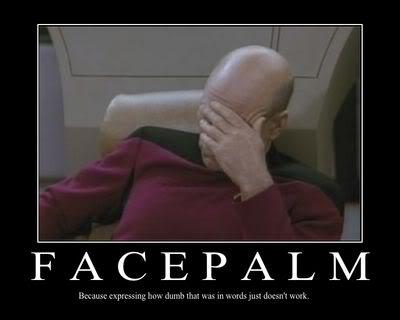 x
xpwr
addl
load
mult
i
%ecx.i +1
cmpl
jl
xpwr
mult
load
mult
addl
%ecx.i +1
cmpl
jl
xpwr
addl
mult
mult
result
addl
10/30/2013
x
xpwr
mult
xpwr
mult
mult
xpwr
addl
mult
mult
addl
10/29/2013
x3
xpwr2
xpwr1
xpwr3
mul
mul
mul
mul
xpwr2
xpwr1
mul
mul
xpwr3
r1
xpwr2
xpwr1
mul
mul
r3
r2
xpwr3
mul
mul
add
r1
mul
add
mul
add
3 cycles produce 
3 elements
r3
xpwr2
xpwr1
r2
xpwr3
add
add
add
10/30/2013